1er novembre 2016
IATA : enjeux et dangers
Michel DE BLUST
ECTAA

Jean-Pierre MAS
LES ENTREPRISES DU VOYAGE
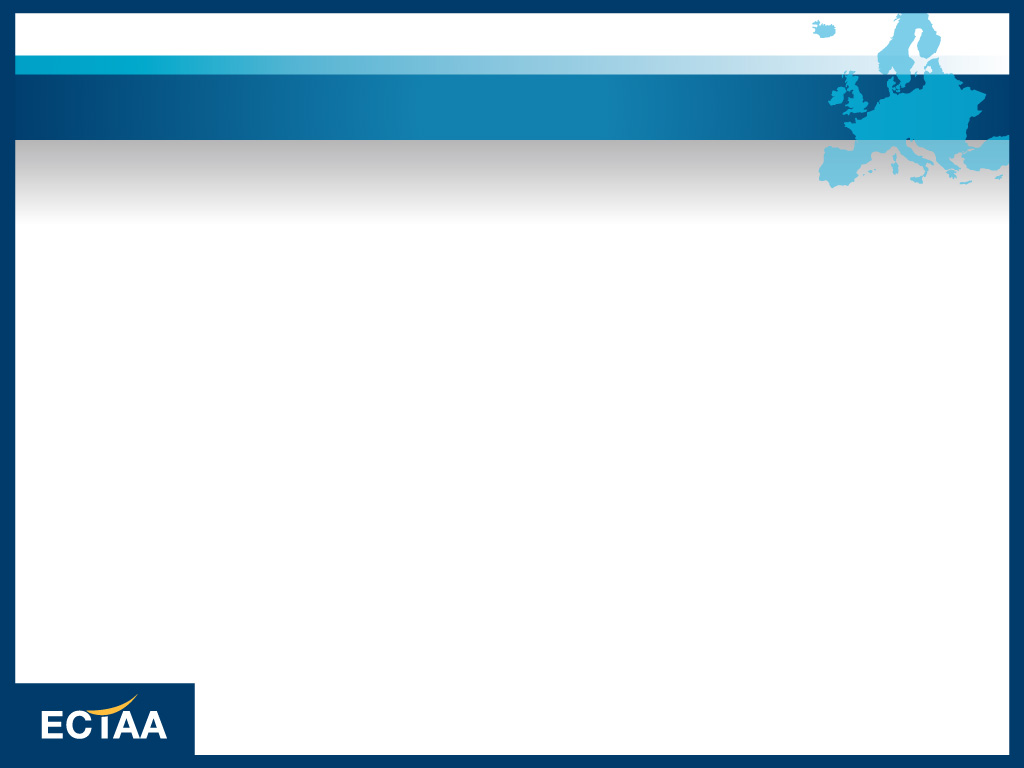 IATA
Le Projet « NEW GEN ISS »
Michel de Blust
Secrétaire Général 
ECTAA
www.ectaa.eu
            @ECTAAEurope
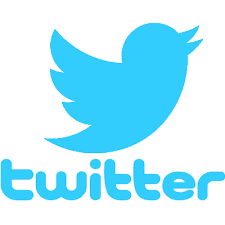 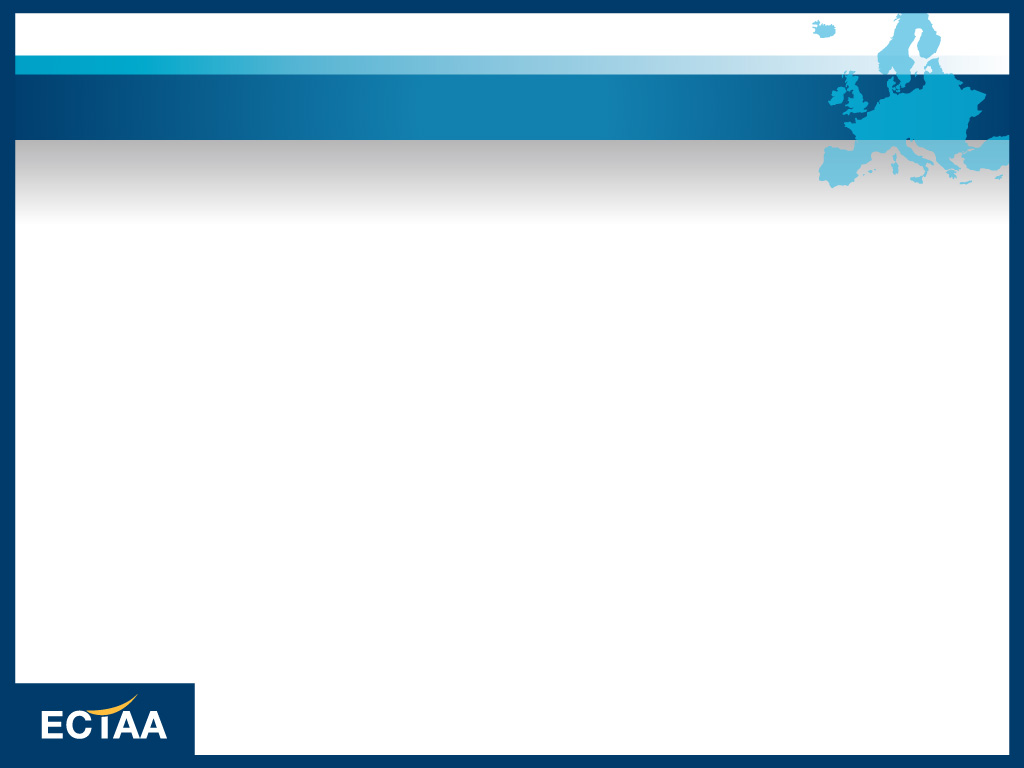 4 Initiatives destinées à moderniser 
le programme agences
Les types d’accréditation
Les fonctionnalités Easy Pay
La limite de crédit – RHC
L’assurance globale contre le risque d’insolvabilité
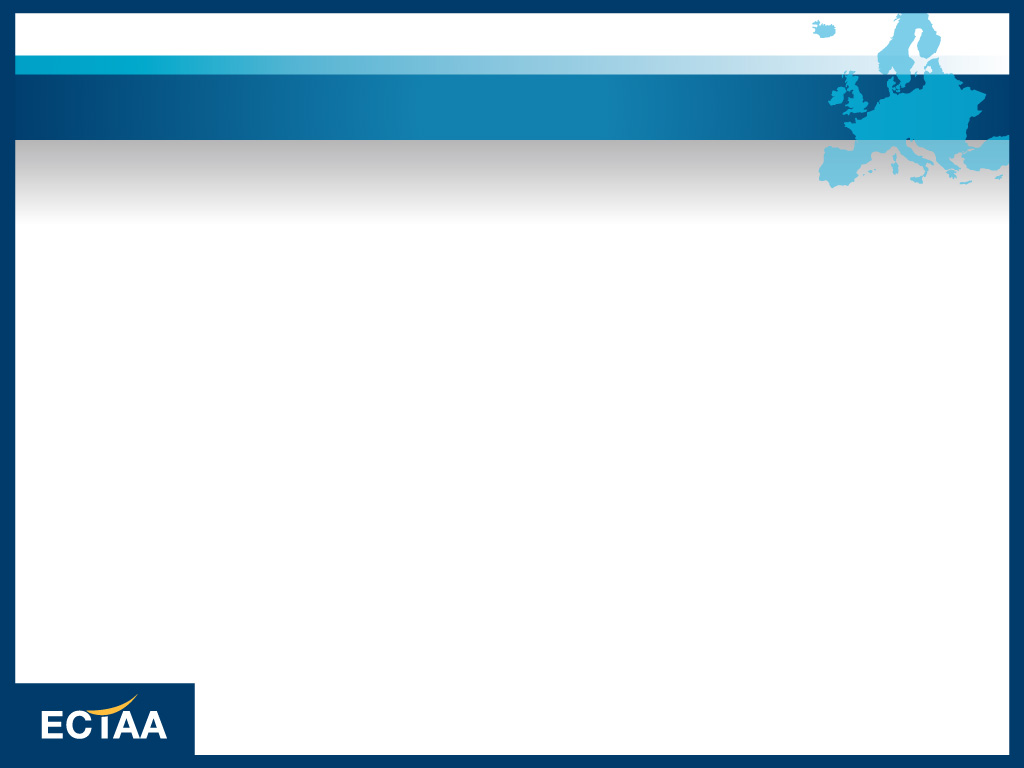 3 Types d’accréditation 
Accréditation « Easy Pay » 
L’accréditation « Standard » 
L’accréditation « Pays Multiples »
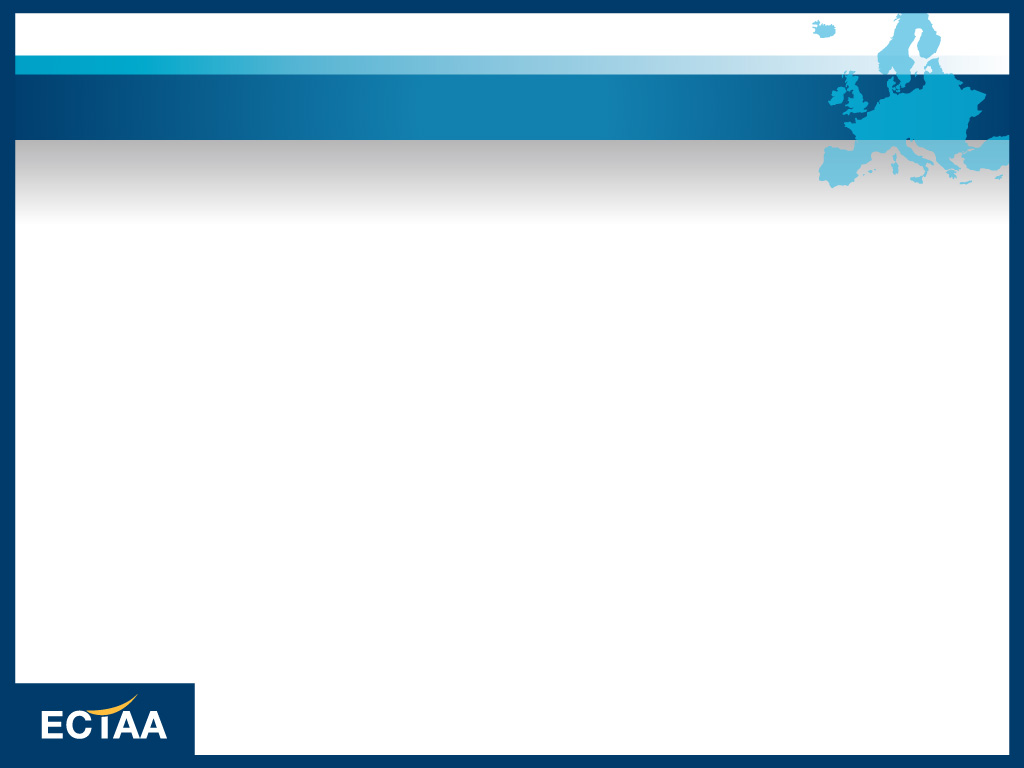 2. Les fonctionnalités “Easy Pay”
Option: 	- Pré-payement des ventes futures		  Dépôt bancaire ou autre  		   accréditation « Easy Pay » 
Obligation: 	- Pré-payement obligatoire 		  Au-delà de la limite de crédit
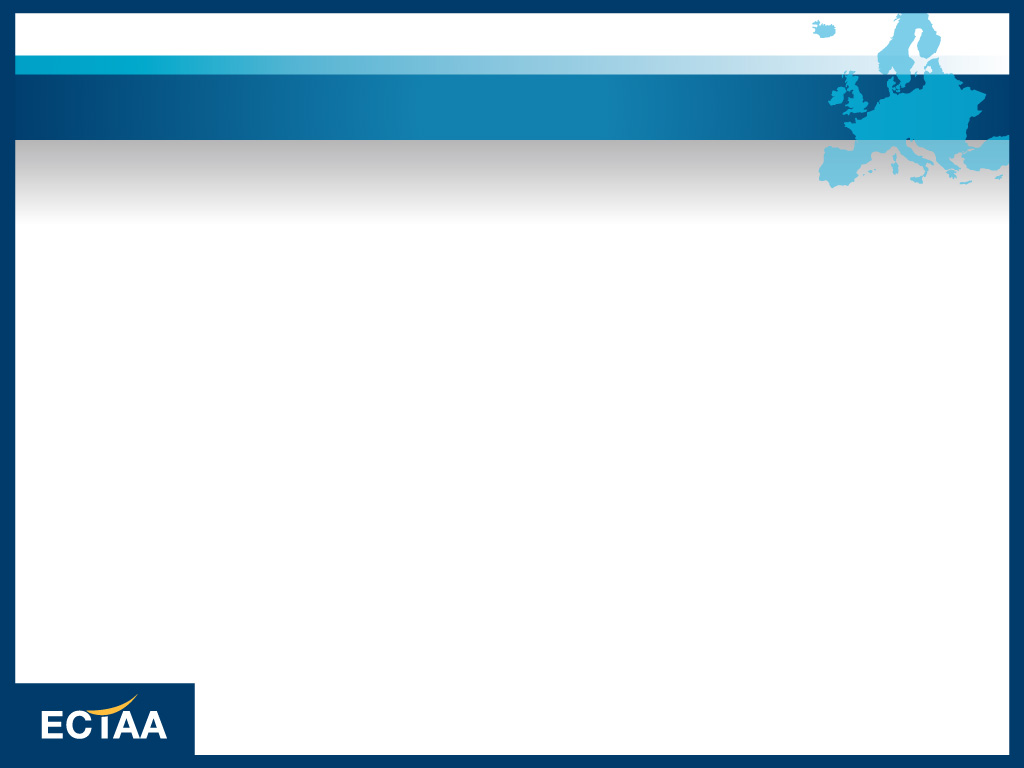 3. Remittance Holding Capacity
    Limite de Crédit
Objectif: lutter contre la fraude (en 2015, 0,003% des ventes BSP)
Application d’une formule basée sur les ventes de l’année antérieure (+ marge)
Plus de 23% des agences affectées en Europe
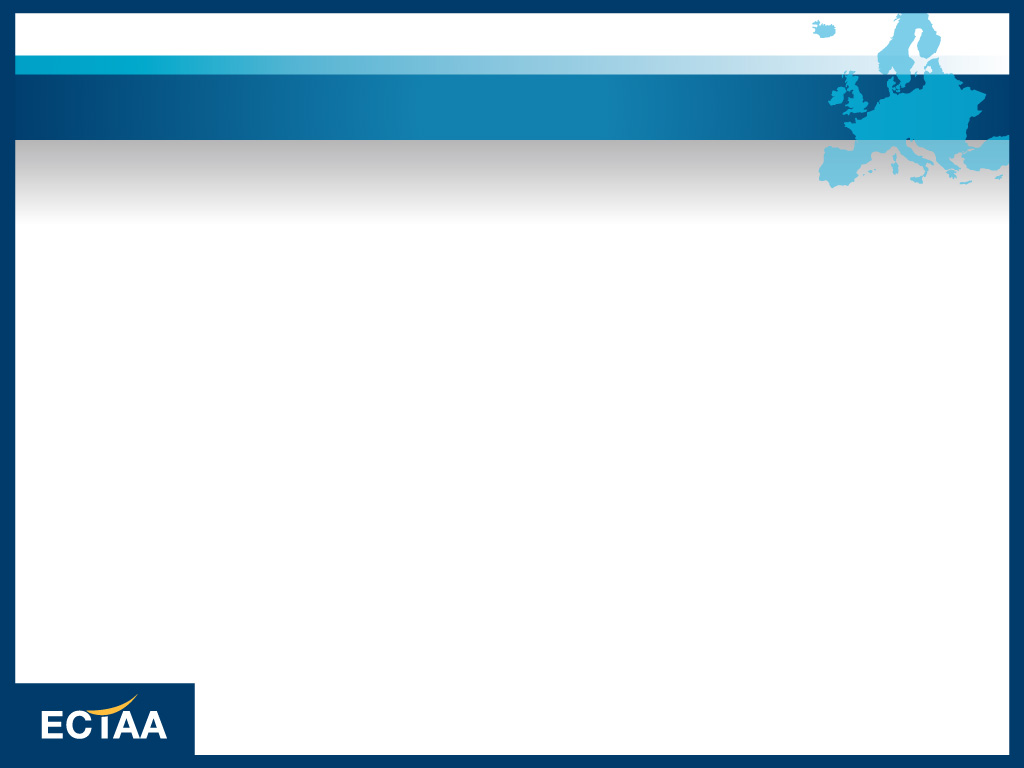 4. Assurance globale contre le risque
    d’insolvabilité
Offre facultative d’assurance contre le risque d’insolvabilité 
Remplacer facultativement la garantie bancaire 
Prix ? Conditions ?
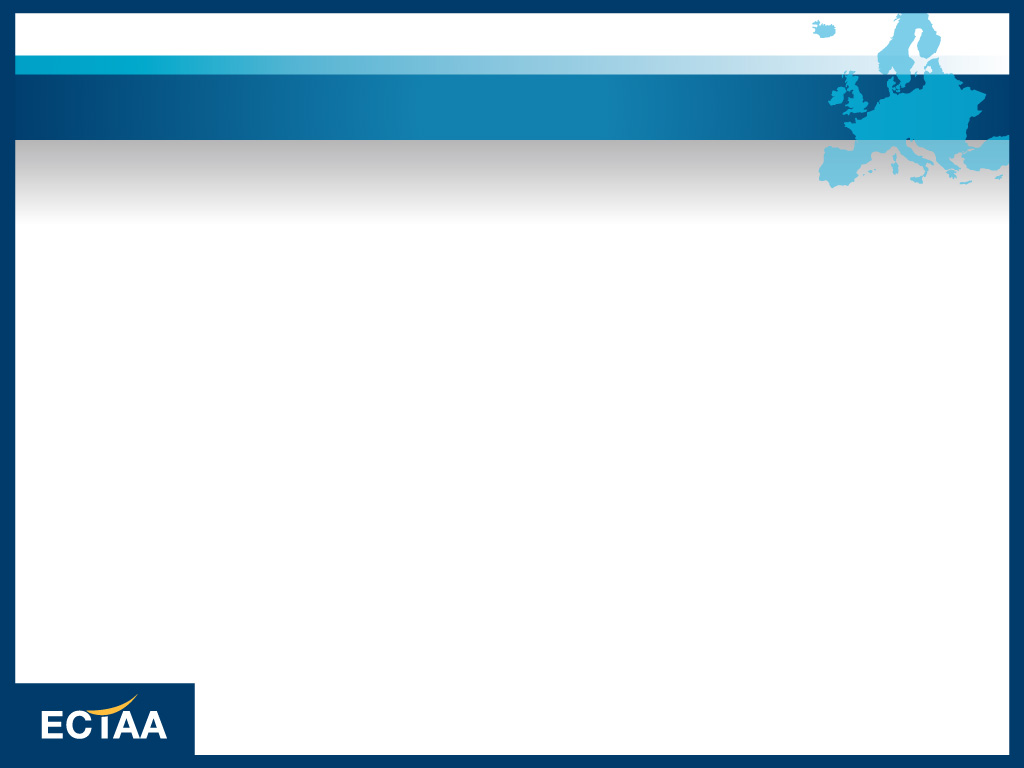 Nouvelle Résolution 8xx
Adoptée à la PAConf/39 en septembre 2016, sauf RHC
Entrera en vigueur 01/2018, sauf: 	* Easy Pay (01/2017)	
RHC en cours de négociation au sein du PAPGJC
	* Adoption SEP 2017, entrée en vigueur        JAN 2018
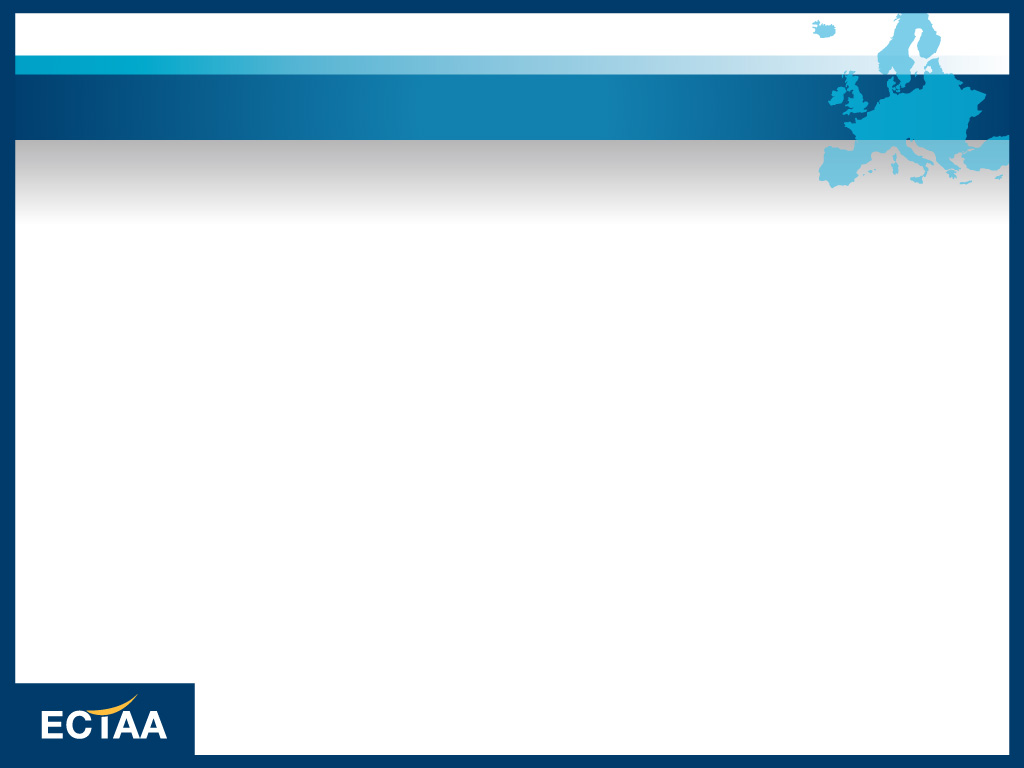 Implémentation de la Résolution 8xx
Pilotes en 2017 dans une série de marchés
Pas d’application de RHC avant 2018 
L’implémentation en plusieurs phases (groupes de marchés) à partir de 2018
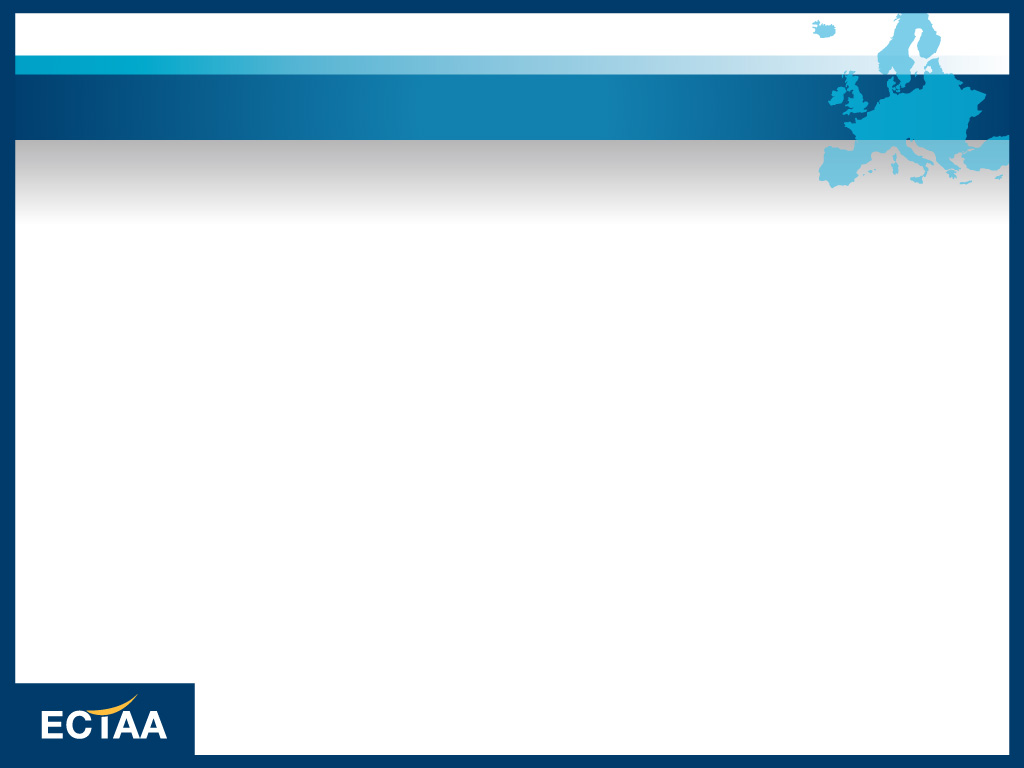 Quel intérêt pour les agences?
Easy Pay / préfinancement ? 
Accréditation pays multiples? 
Assurance insolvabilité ?
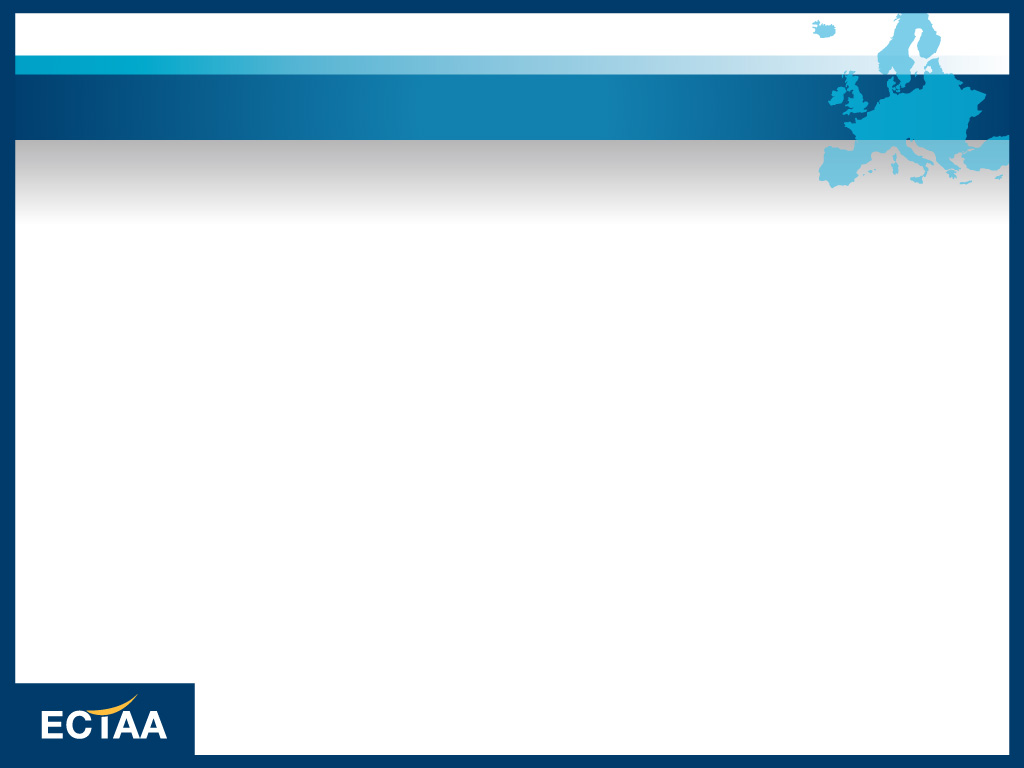 Ce que NEW GEN ISS ne prévoit pas
Une nouvelle gouvernance du programme agences / IATA
Couverture du risque d’insolvabilité des transporteurs
Ouverture des BSP aux nouveaux moyens de payement
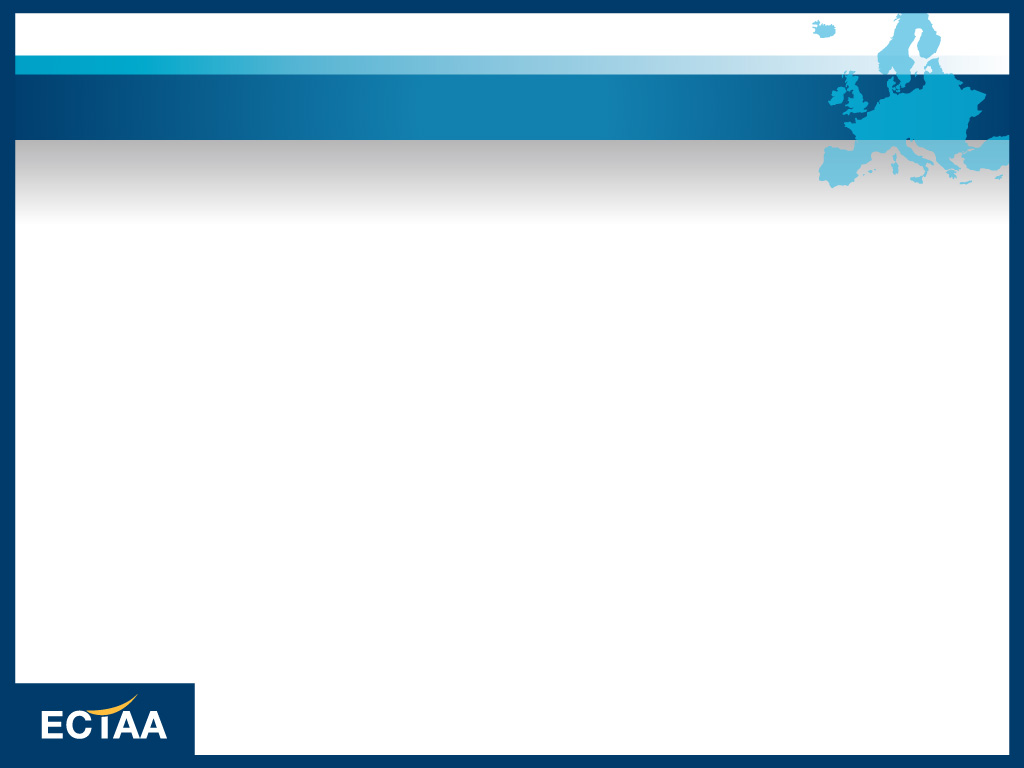 Merci 

www.ectaa.eu